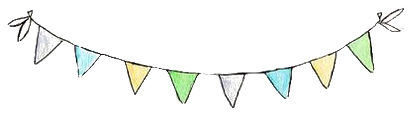 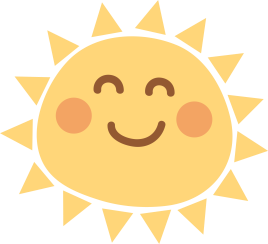 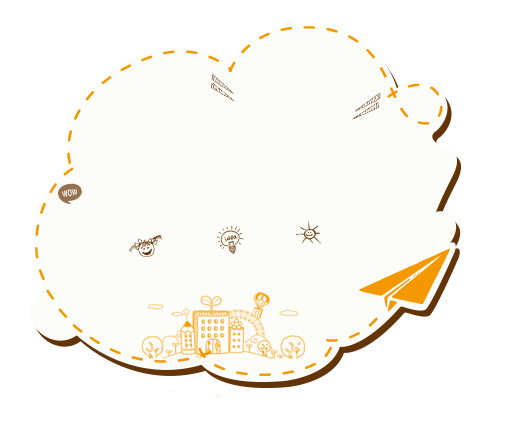 Khởi động
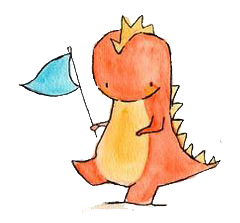 Quả trứng kì diệu
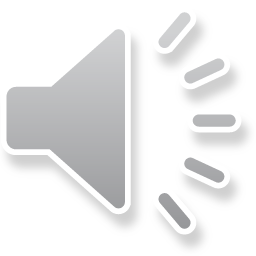 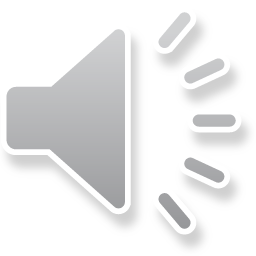 Xin chào tất cả các bạn!
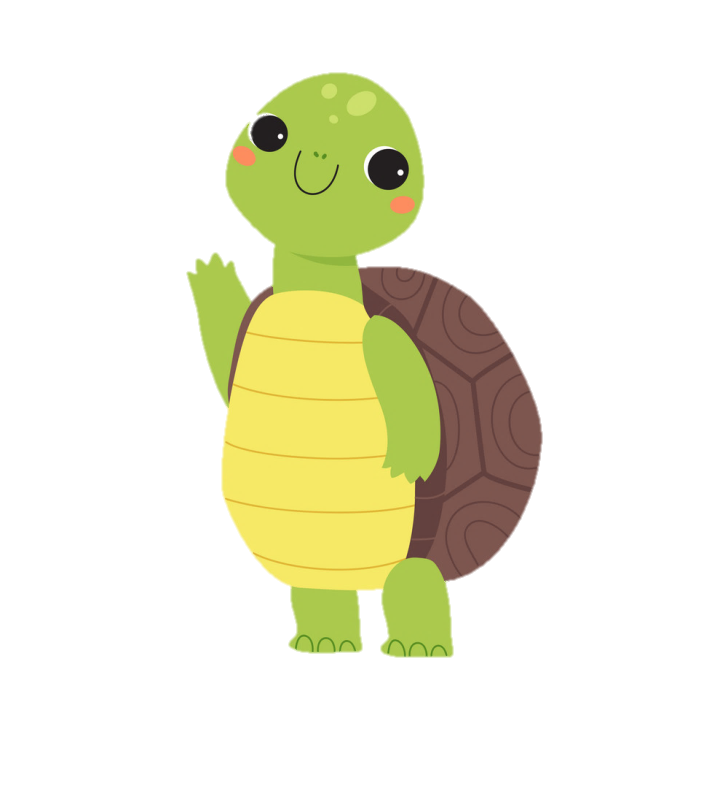 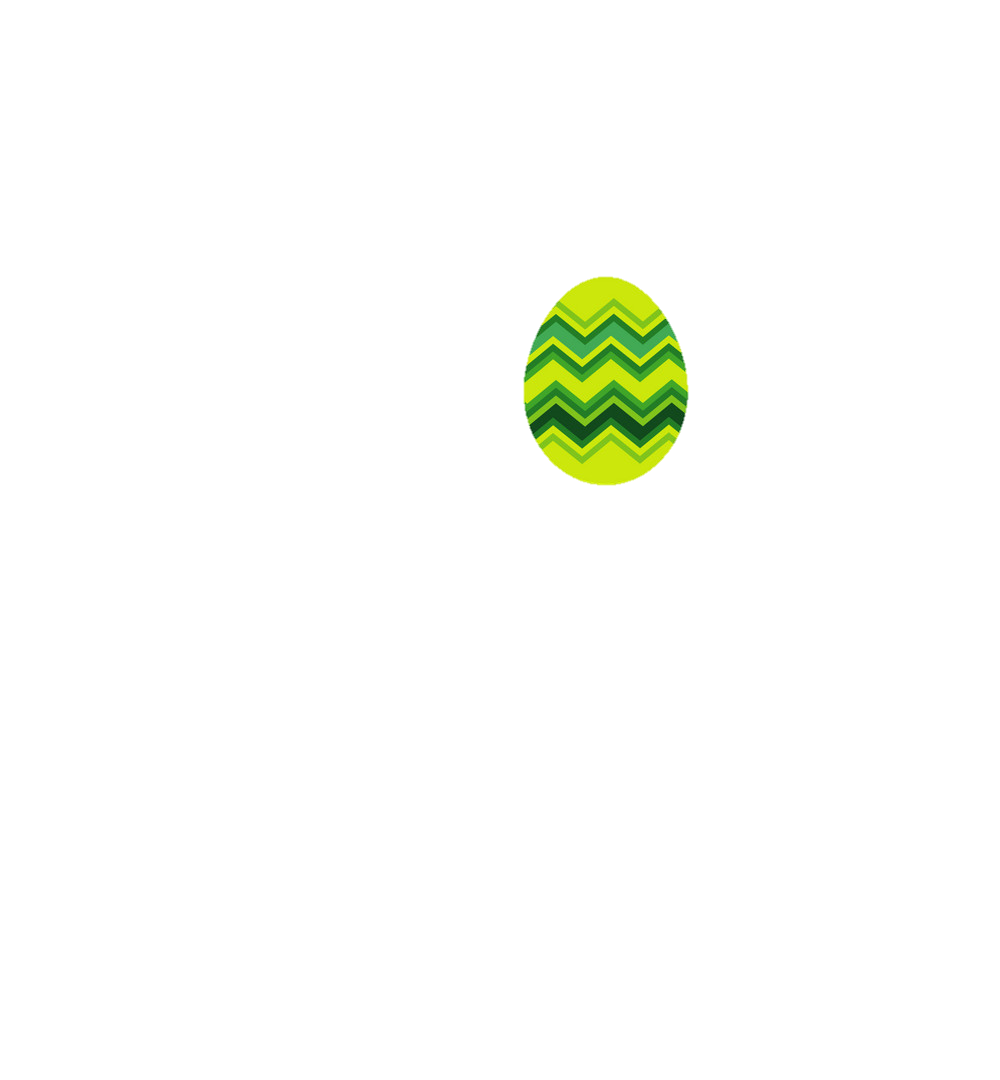 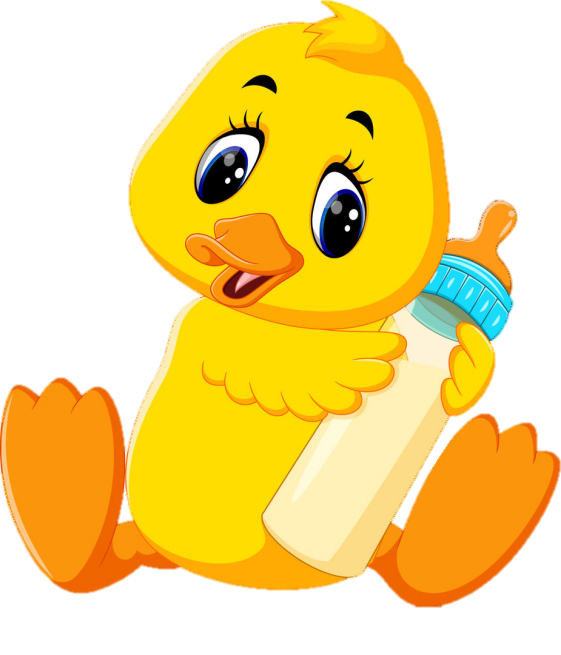 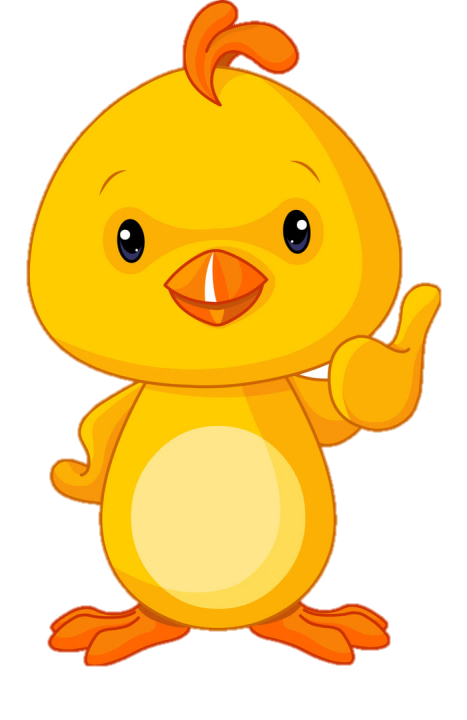 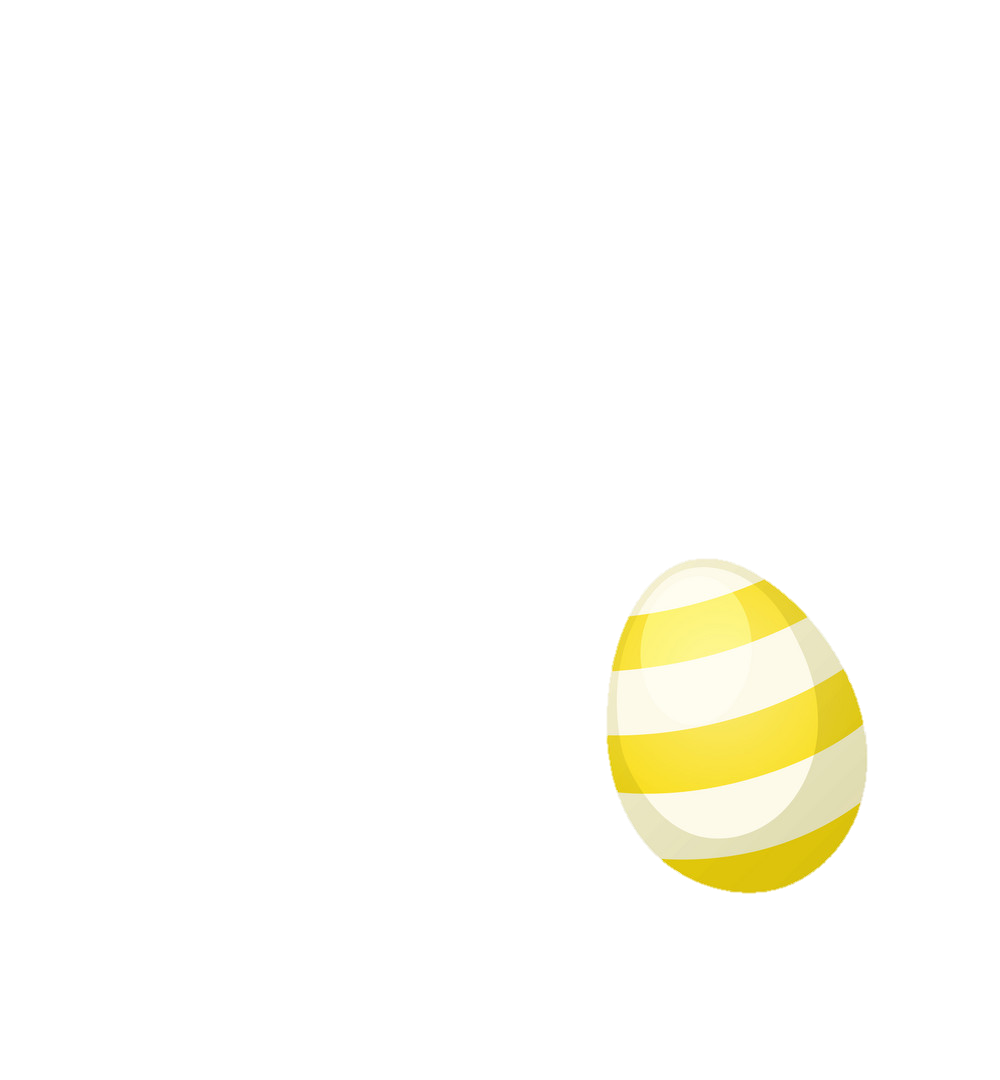 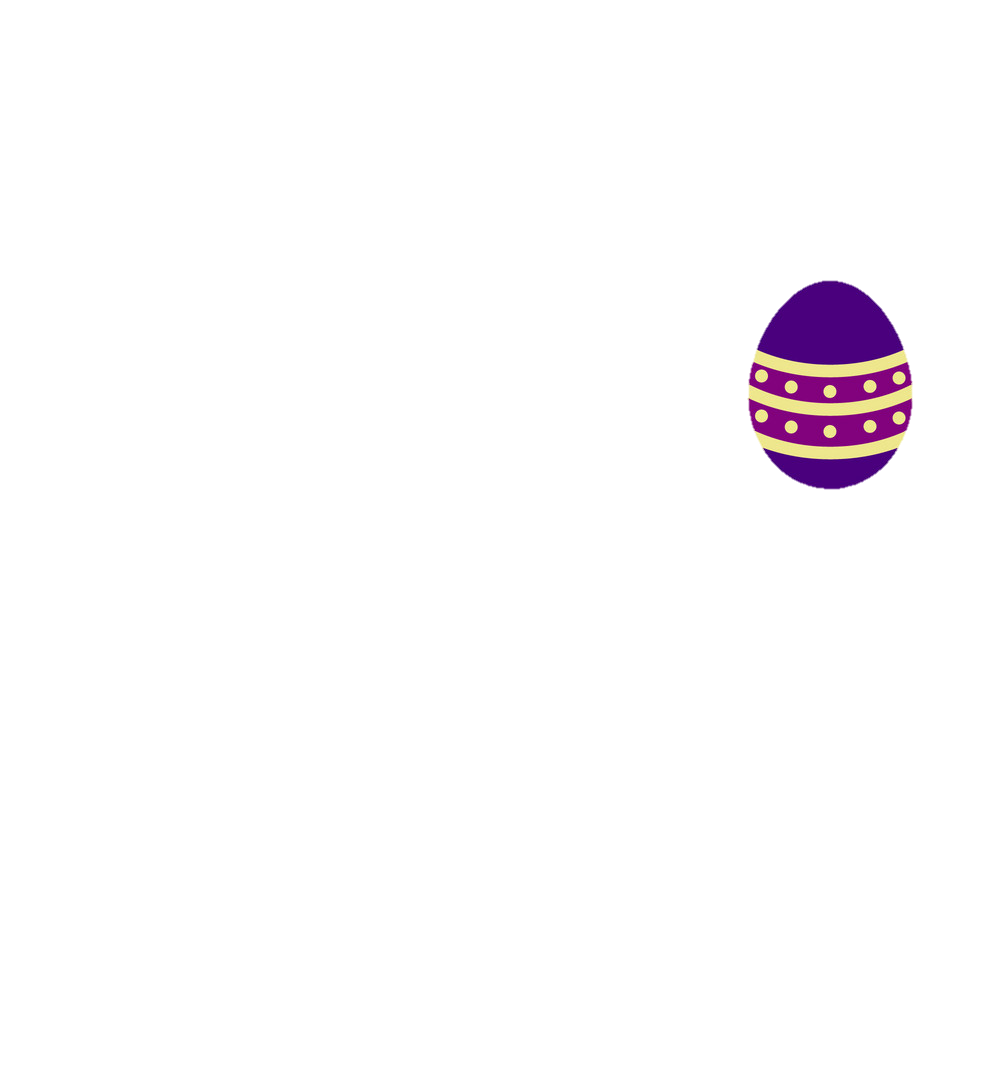 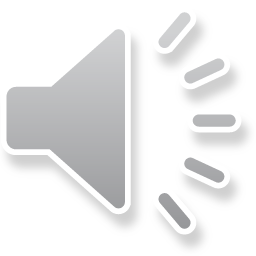 Con gì mào đỏ
Gáy ò ó o…
Từ sáng tinh mơ
Đáp án: Con gà trống
Trở về
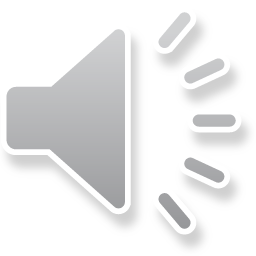 Hoa gì nho nhỏ
Cánh màu hồng tươi
Hề thấy hoa cười
Đúng là Tết đến?
Đáp án: Hoa đào
Trở về
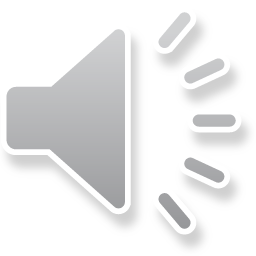 Cái gì nằm ở trong nhà, 
Nhìn lên mặt nó biết ngay giờ nào 
- Là cái gì?
Đáp án: Cái đồng hồ
Trở về
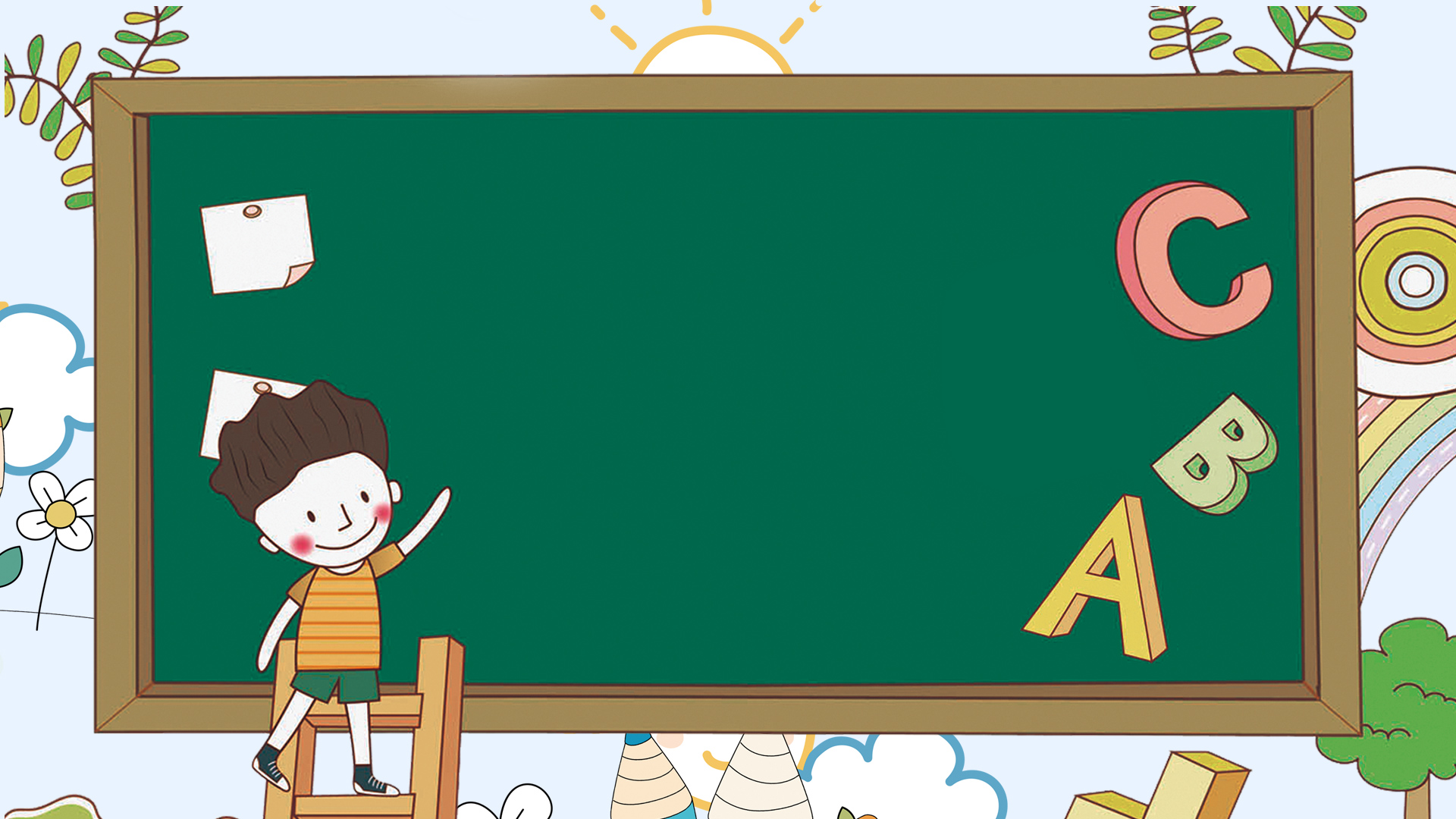 Tự đánh giá
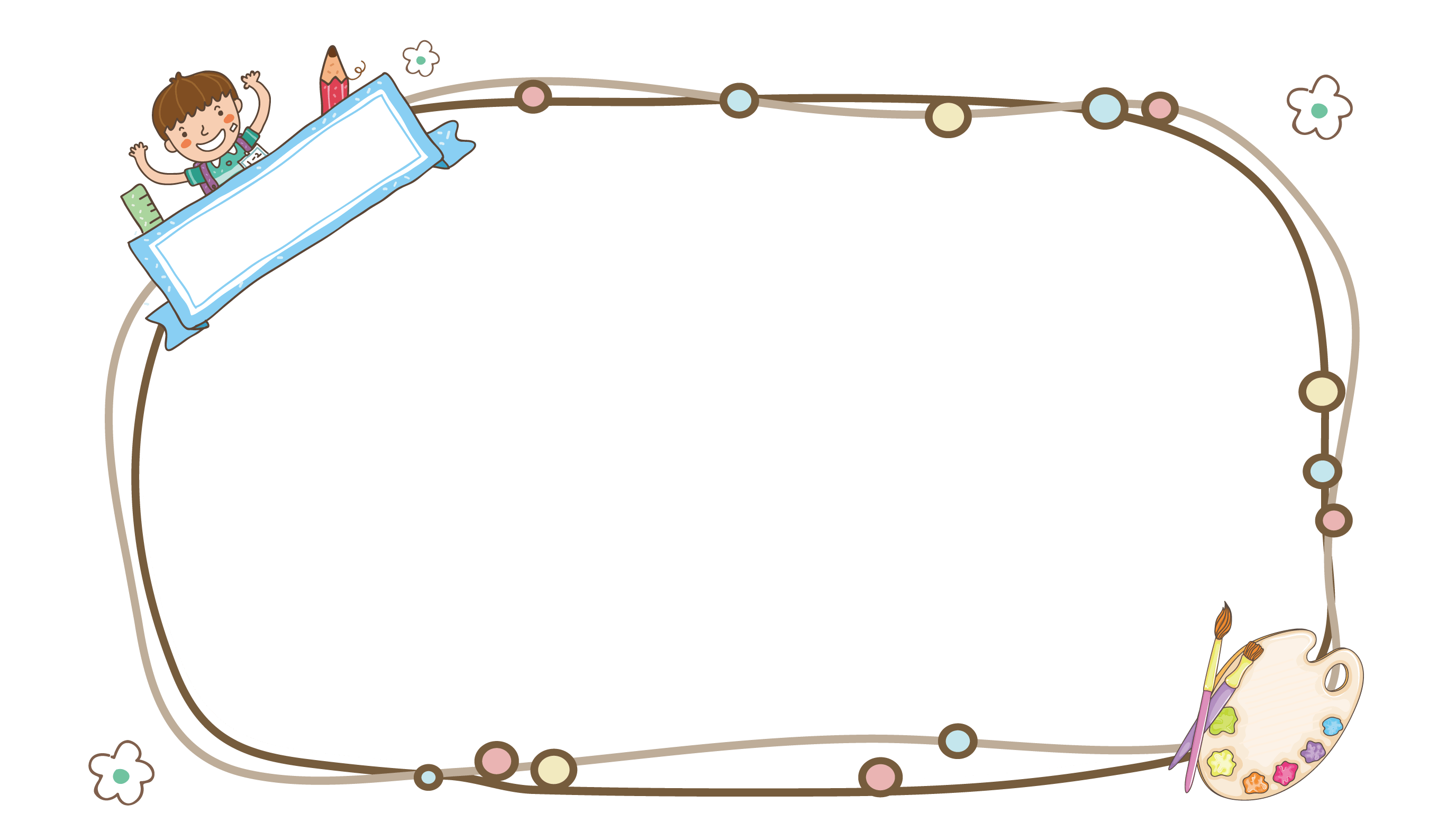 dinhphuong110993@gmail.com
Sau Bài 1 và Bài 2 em đã biết những gì, đã làm được những gì? Hãy đánh gia theo bảng dưới đây:
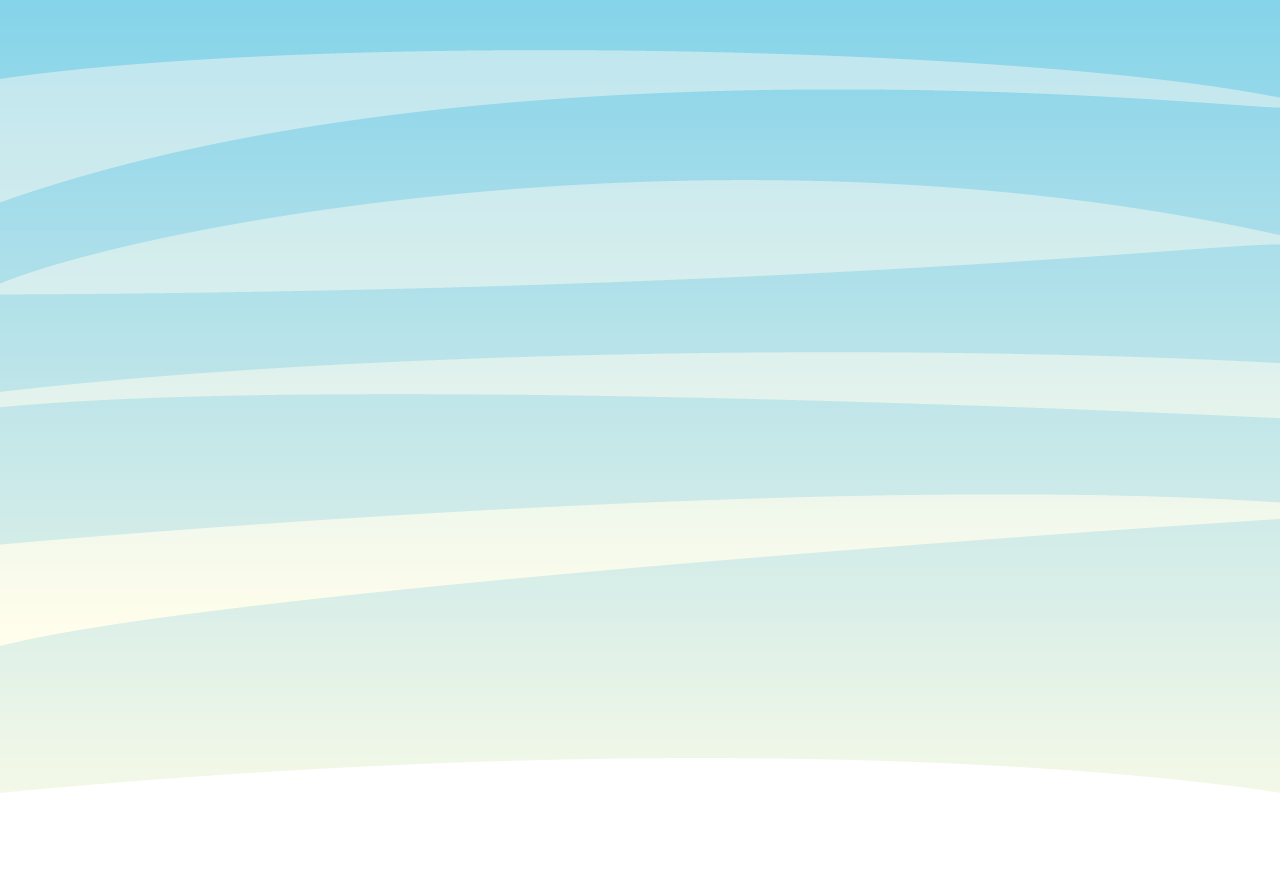 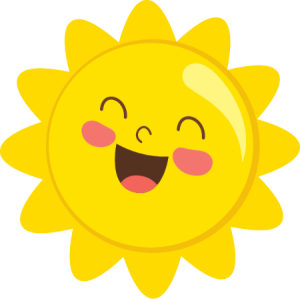 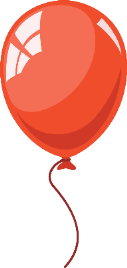 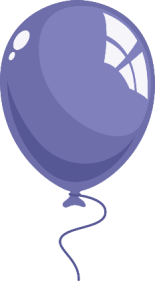 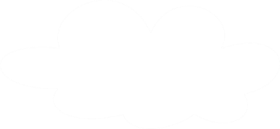 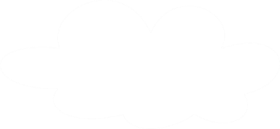 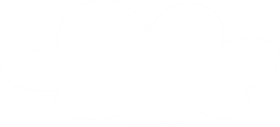 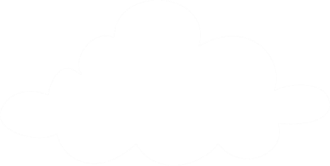 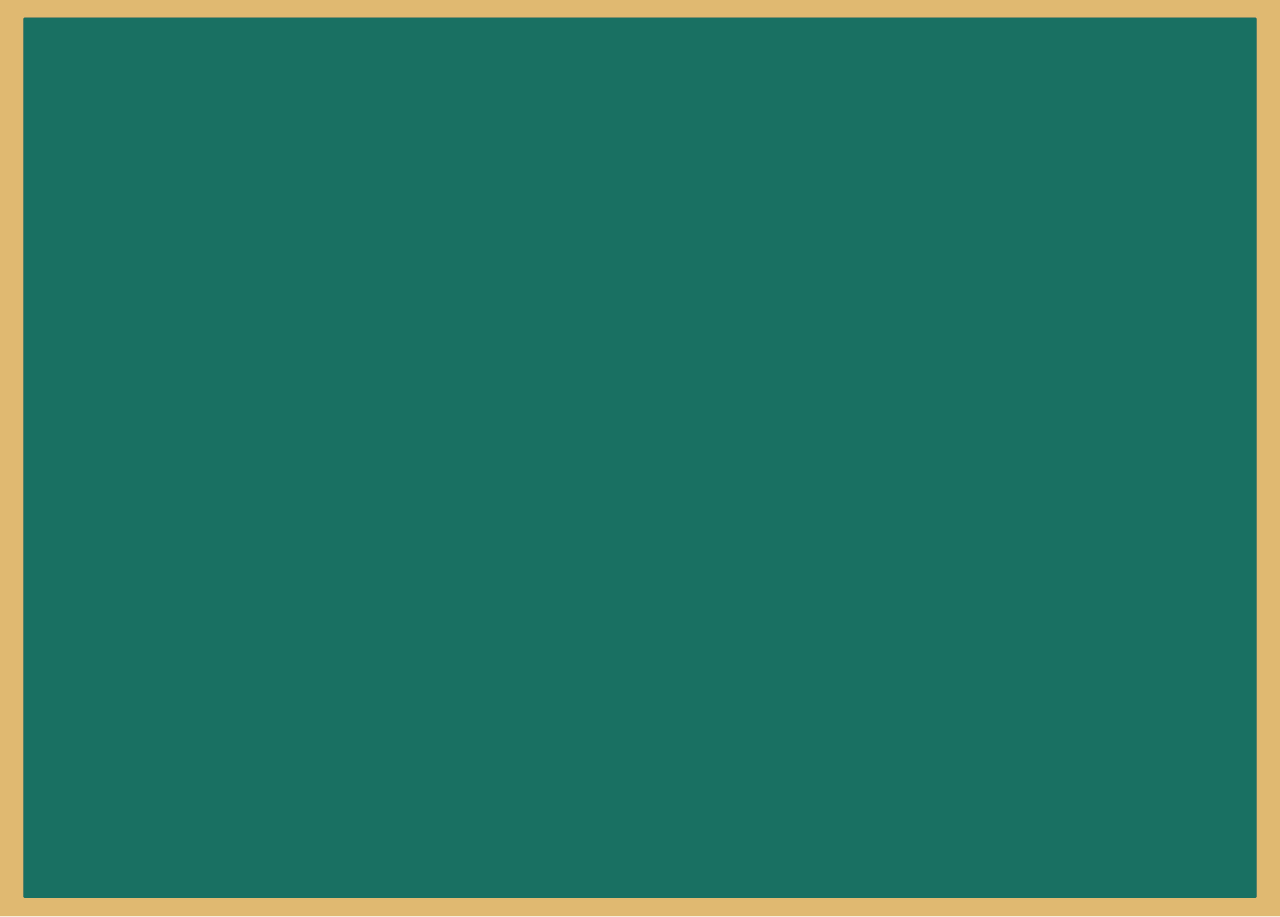 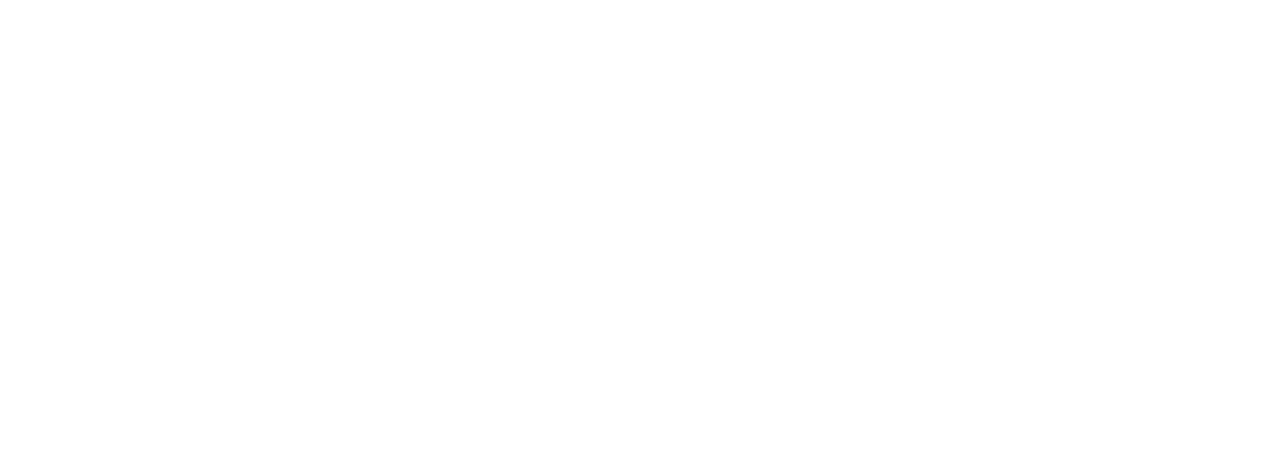 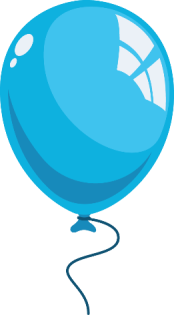 Cùng ôn lại nào?
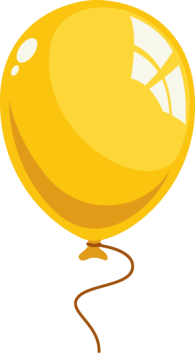 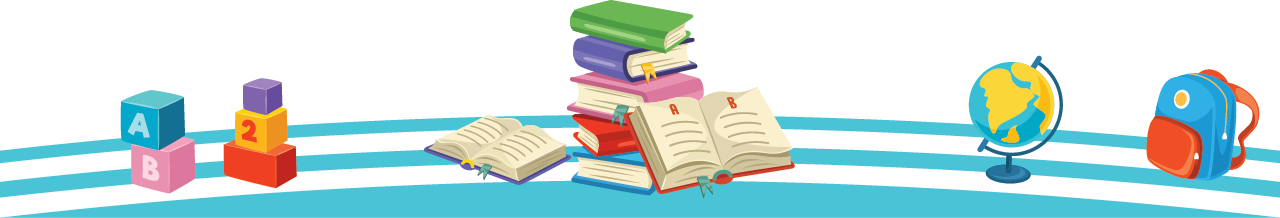 [Speaker Notes: Bài giảng thiết kế bởi: Hương Thảo - tranthao121004@gmail.com]
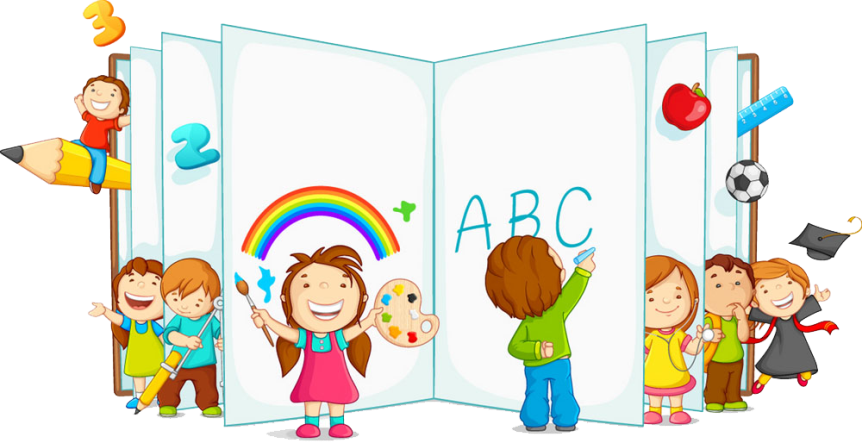 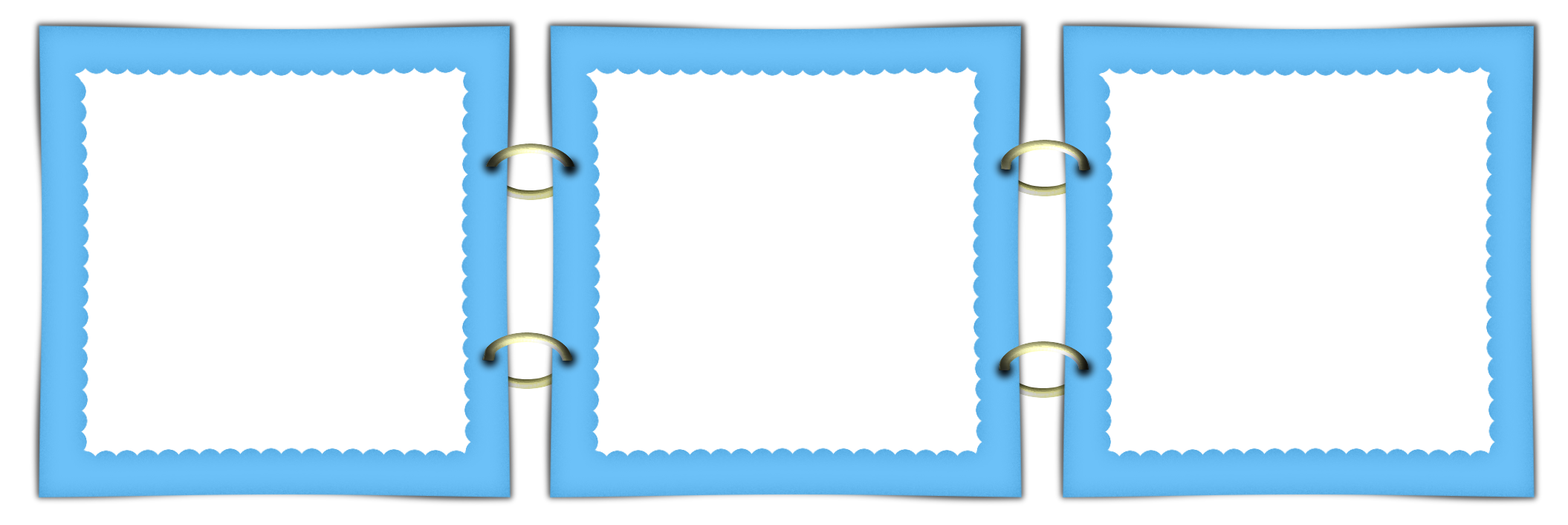 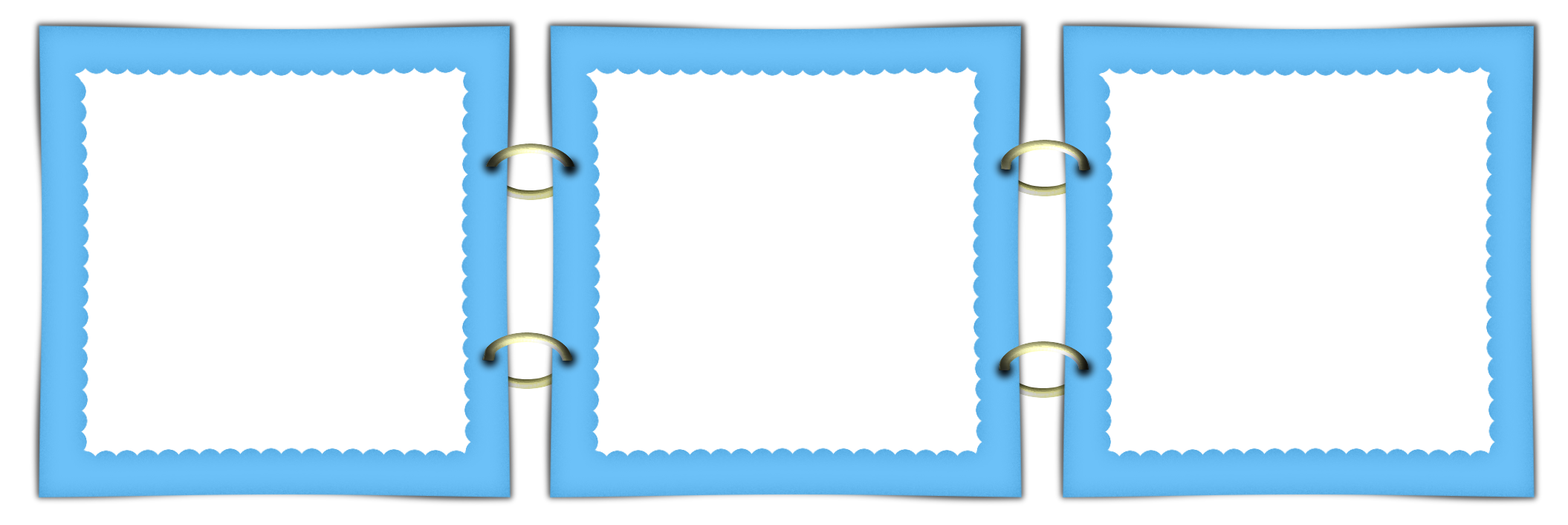 Nói và viết theo mẫu câu “ Ai là gì?”
Hiểu được nội dung các bài đọc
Chào hỏi, tự giới thiệu về các sự vật
Chữ hoa A
Bảng chữ cái
Các từ chỉ sự vật
1
Bài
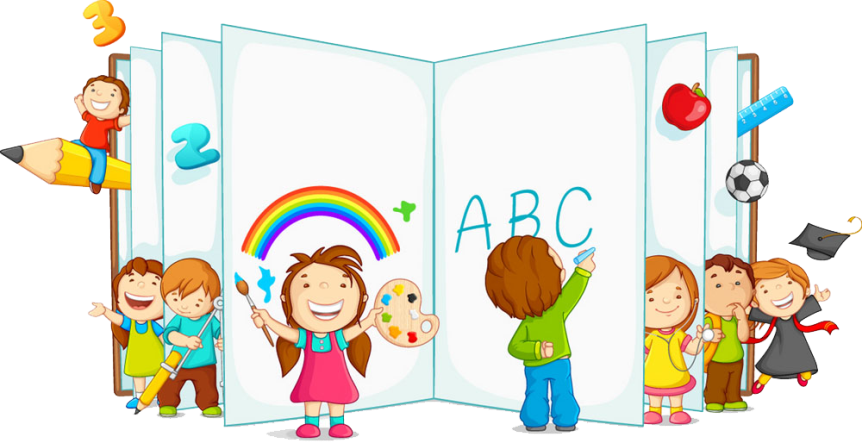 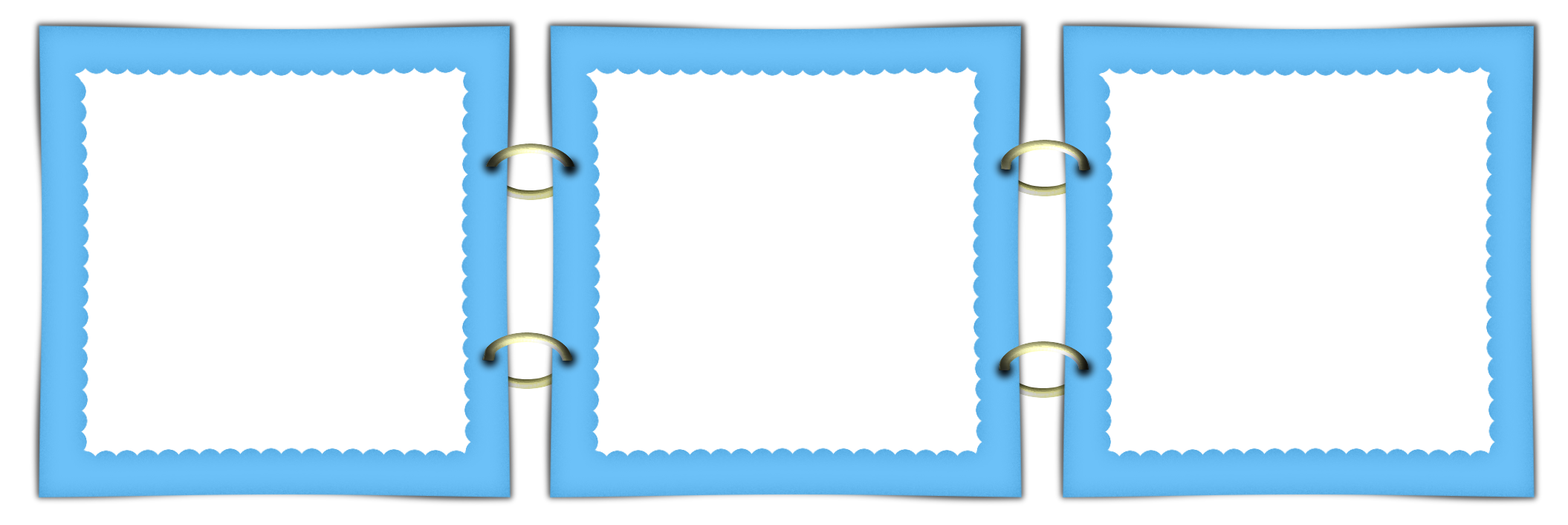 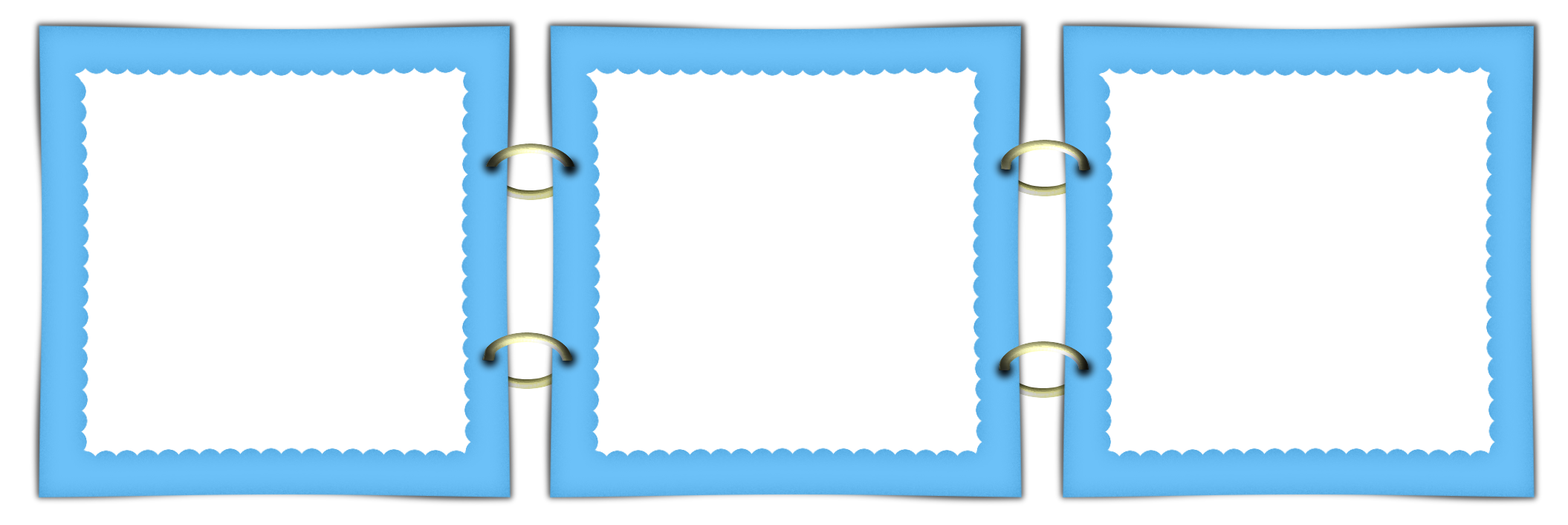 Giới thiệu về bản thân mình
Hiểu được nội dung các bài đọc
Viết  tự thuật
Kể lại câu chuyện đã học
Chữ hoa Ă, Â
Bảng chữ cái
2
Bài
Đã biết những gì?
Đã làm được những gì?
a) Các chữ hoa A, Ă, Ă
a) Viết các chữ hoa A, Ă, Â
b) Từ chỉ sự vật
b) Sử dụng ừ chỉ sự vật
c) Câu giới thiệu: Ai là gì?
c) Tự giới thiệu
d)Bảng chữ cái
d) Thuộc Bảng chữ cái ( 19 chữ cái đầu)
e) Mục lục sách
e) Tra Mục lục sách
g) Truyện, thơ, văn miêu tả về thiếu nhi; tranh ảnh về người, vật
g) – Kể lại câu chuyện đã học
     - Quan sát, nhận xét về tranh ảnh, trang trí bài viết
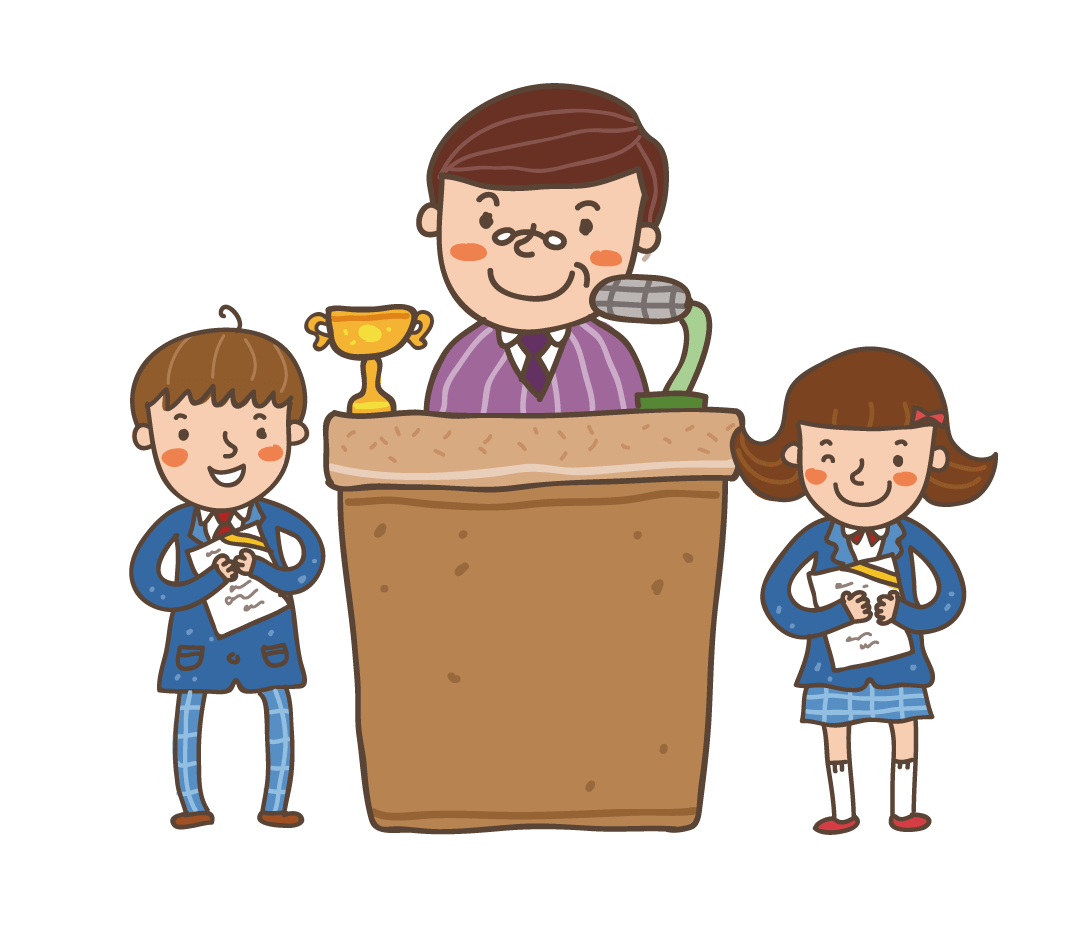 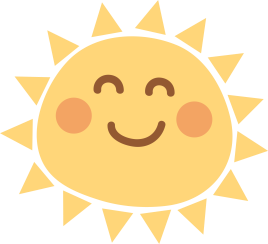 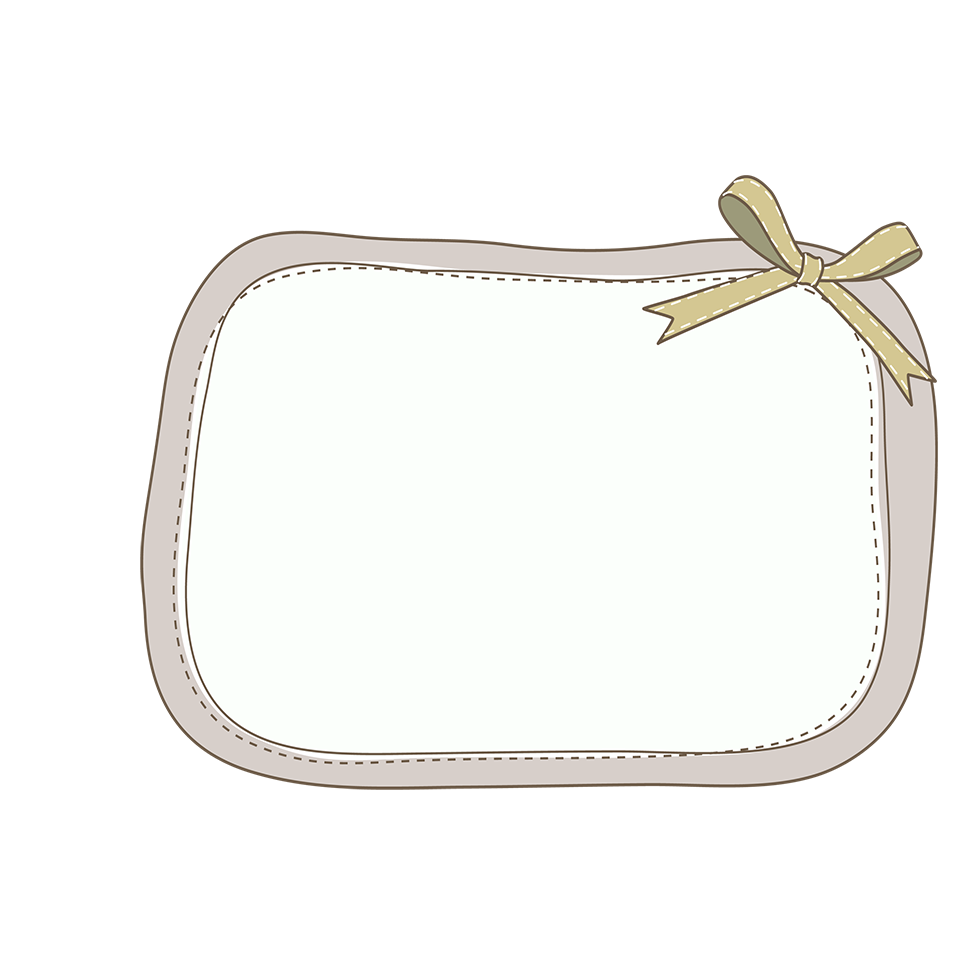 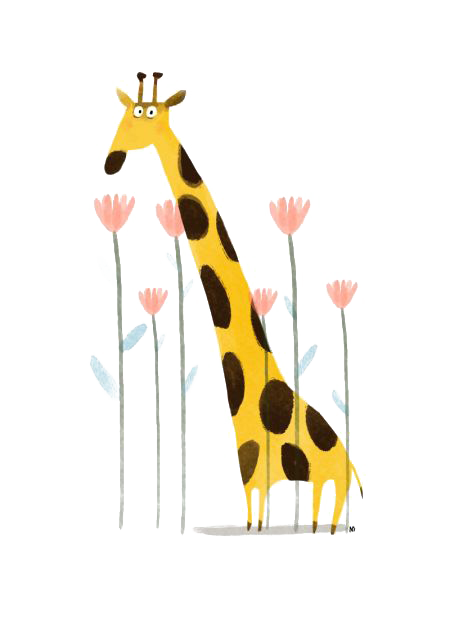 Củng cố
 bài học
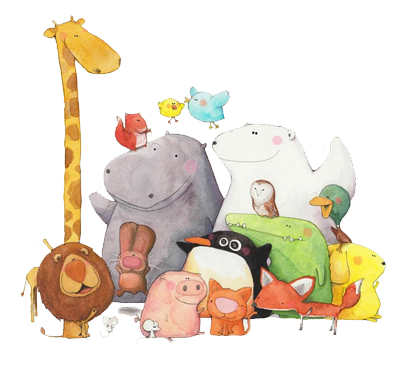 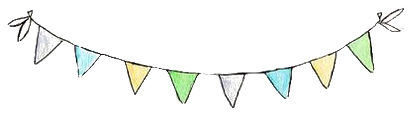